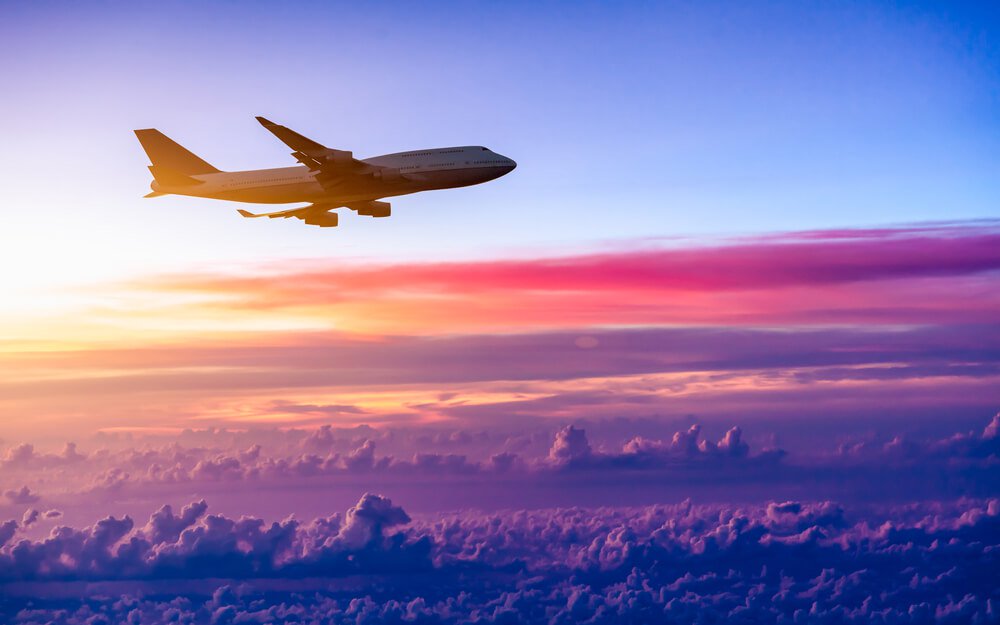 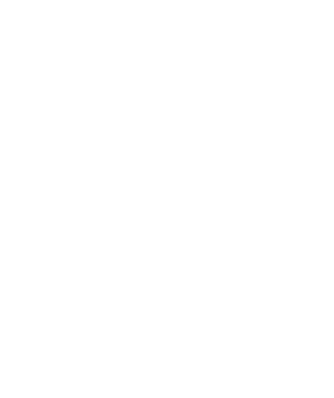 CHALLENGE

Since 2018, balancing performance, scale and media quality has been key and Xaxis has been delivering on the client’s expectations. As their business evolved, Xaxis needed to find ways to deliver continuous growth and value for this airline client. 

APPROACH


To enhance ROAS effectiveness even further, Xaxis wanted to test the hypothesis that increased level of media quality would drive better performance and deliver a more effective ROAS, despite potential increase in media pricing. 

OUTCOME

As a result of this strategic and operational framework, the results were outstanding, delivering value and better ROAS for the client.
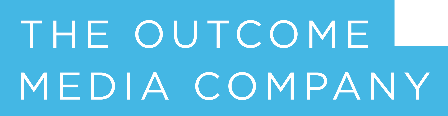 DELIVERING MEASURABLE 
& ACCOUNTABLE VALUE 
FOR AIRLINE CLIENT
+55%
VIEWABILITY
+43%
ROAS
-33% 
CPA
-10%
CPM
XAXIS SINGAPORE, 2019
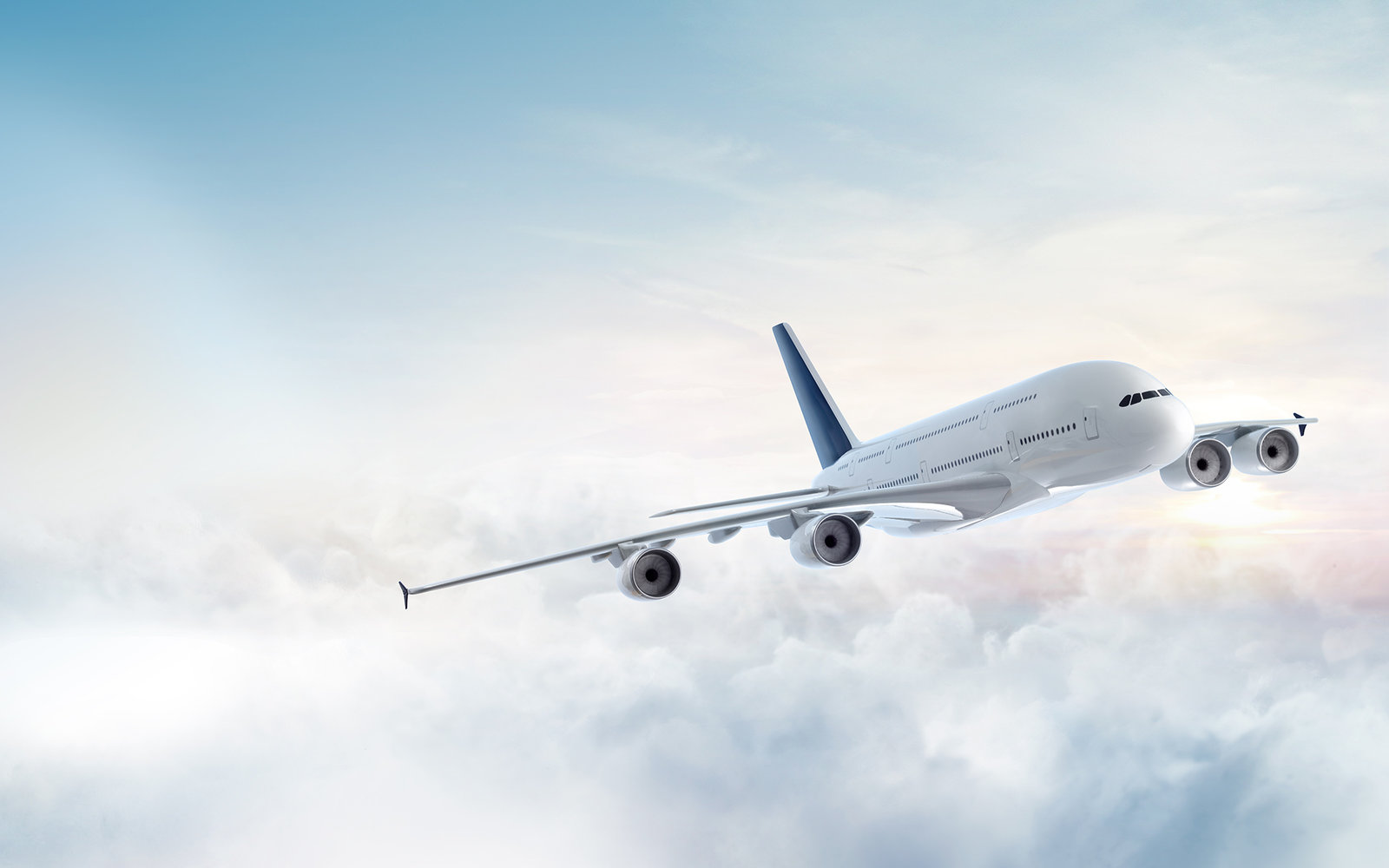 CHALLENGE
Since 2018, balancing performance, scale and media quality has been key, and have delivered on the expectations of the client. Over the past 9 months, Xaxis Singapore have worked rigorously to find ways of delivering continuous growth and value for the client. 

We had to demonstrate Xaxis ability to deliver the most cost-effective ROAS in a brand safe environment, maintaining high levels of media quality, ultimately delivering measurable and accountable value
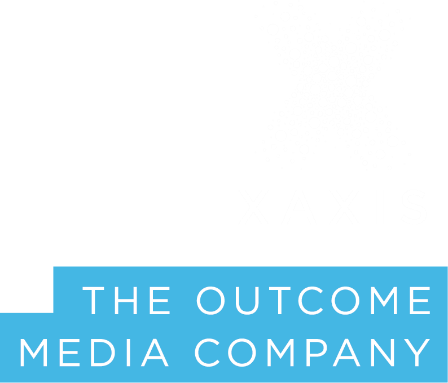 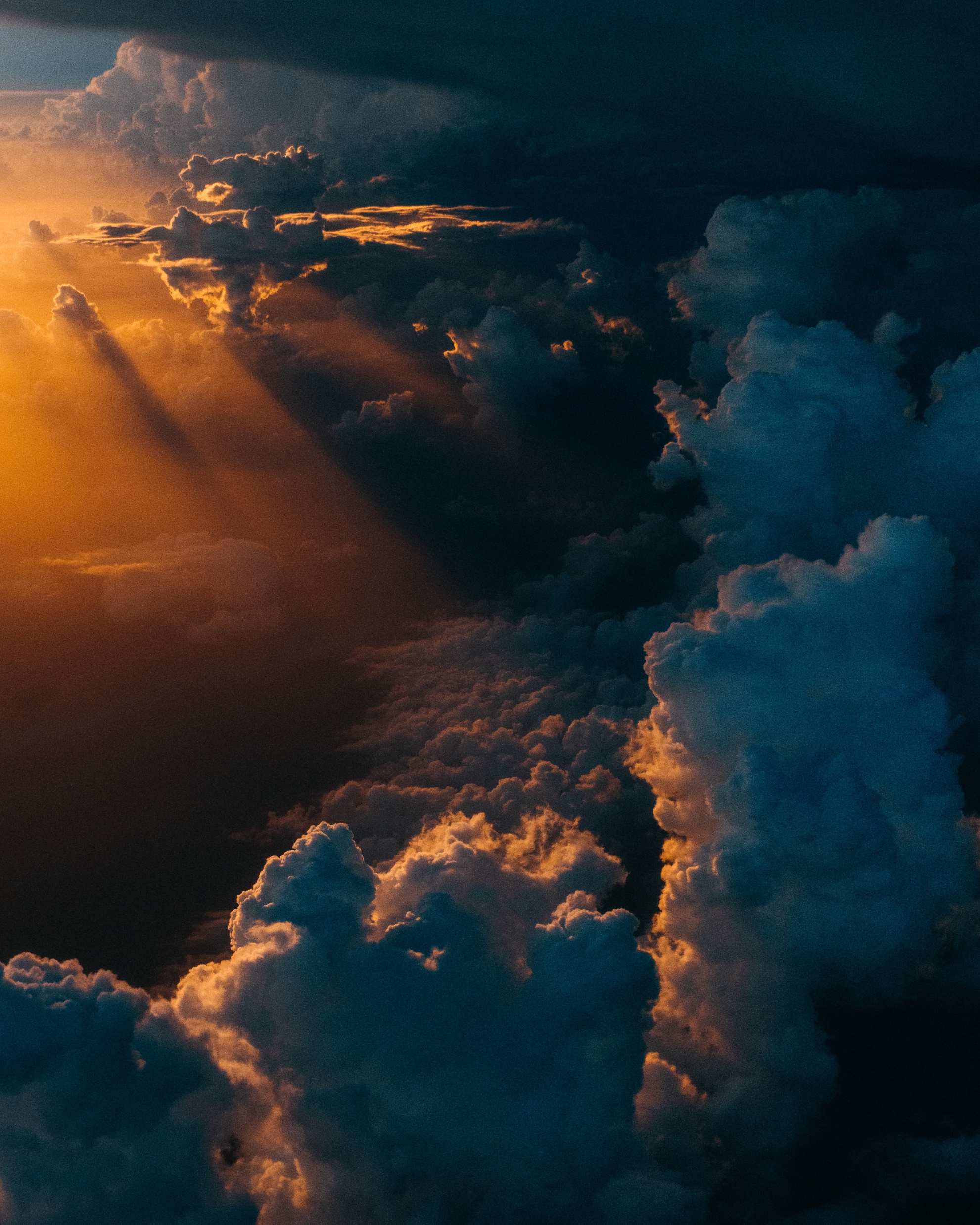 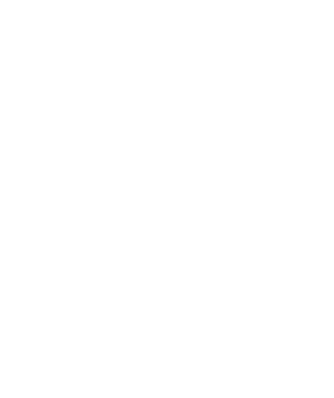 APPROACH
Through utilisation of 1st party data assets, and managing digital media investments strategically, the team targeted high potential customers who were actively searching for destinations in Japan.
 For further amplification, other growth strategies to reach new customers were deployed: 
Targeting lookalike audience  through data modelling
Identifying interest signals through [m]Insights data segments
Keyword contextual targeting to ensure the brand is featured in the correct contextual environments

Brand Safety
Brand protection and media quality were both absolute priorities across campaigns, ensuring the client is protected online by offering the following: 

Lowest level of brand risk
Delivering relevant advertising to real human beings
Targeted towards potential high value customers who showed high levels of intent towards the client’s products
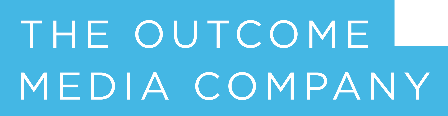 STATISTICS
OUTCOMES
As a result of this strategic- and operational framework, the results were outstanding, delivering value and better ROAS for the client.
+55%
VIEWABILITY
+43%ROAS
VIEWABILITY
TOTAL TICKETS
47%
46.7K
OCT-DEC 2018
-33% 
CPA
-10%CPM
73%
51.7K
MAR-MAY 2019
+55%
+11%
IMPROVEMENT
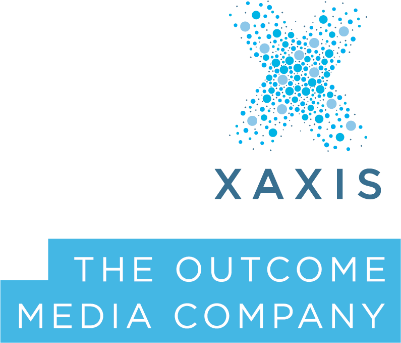